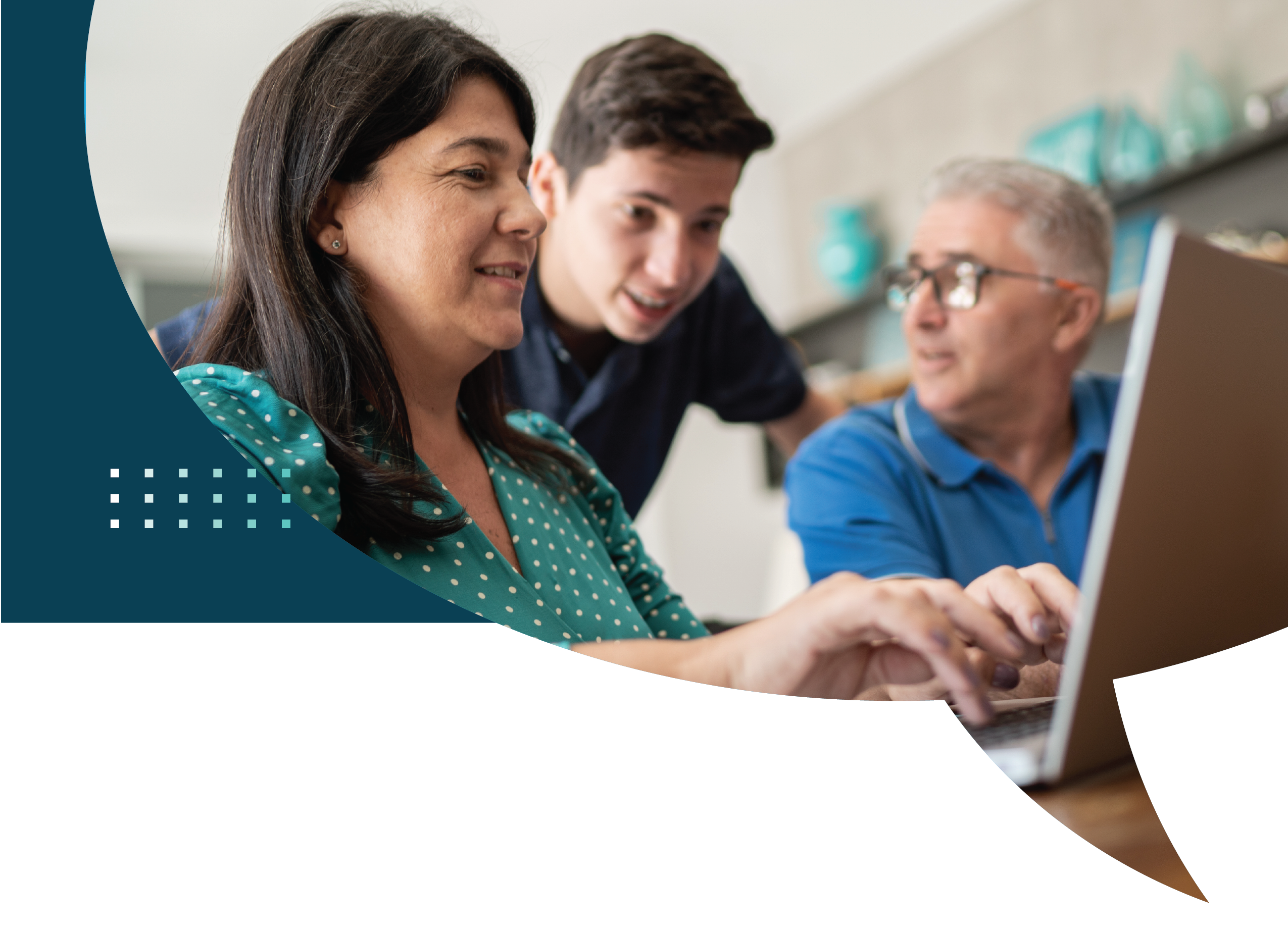 Partner Logo
[Customer Name]
Family Money Talks
Thanks to [sponsor name], your child’s school now has access to EVERFI: Financial Literacy, a comprehensive course created by EVERFI, a leading education technology company. Through interactive lessons, your child has been learning how to develop good financial habits, build confidence, and gain awareness about crucial concepts such as budgeting, credit and debt, secondary education, financial aid, insurance, and important considerations when starting employment. This guide is designed to encourage meaningful discussions at home around these key concepts. Remember, even small conversations around the dinner table can significantly shape your child’s financial future!
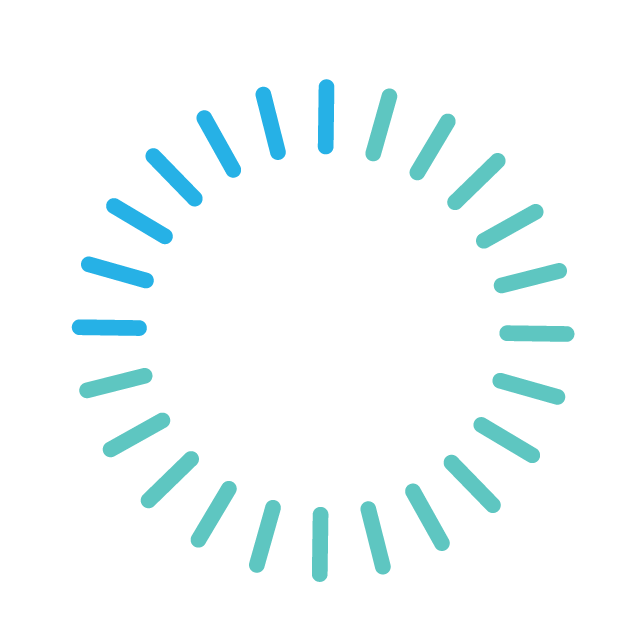 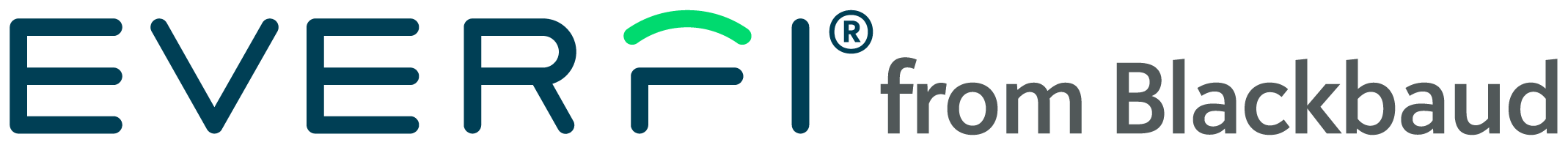 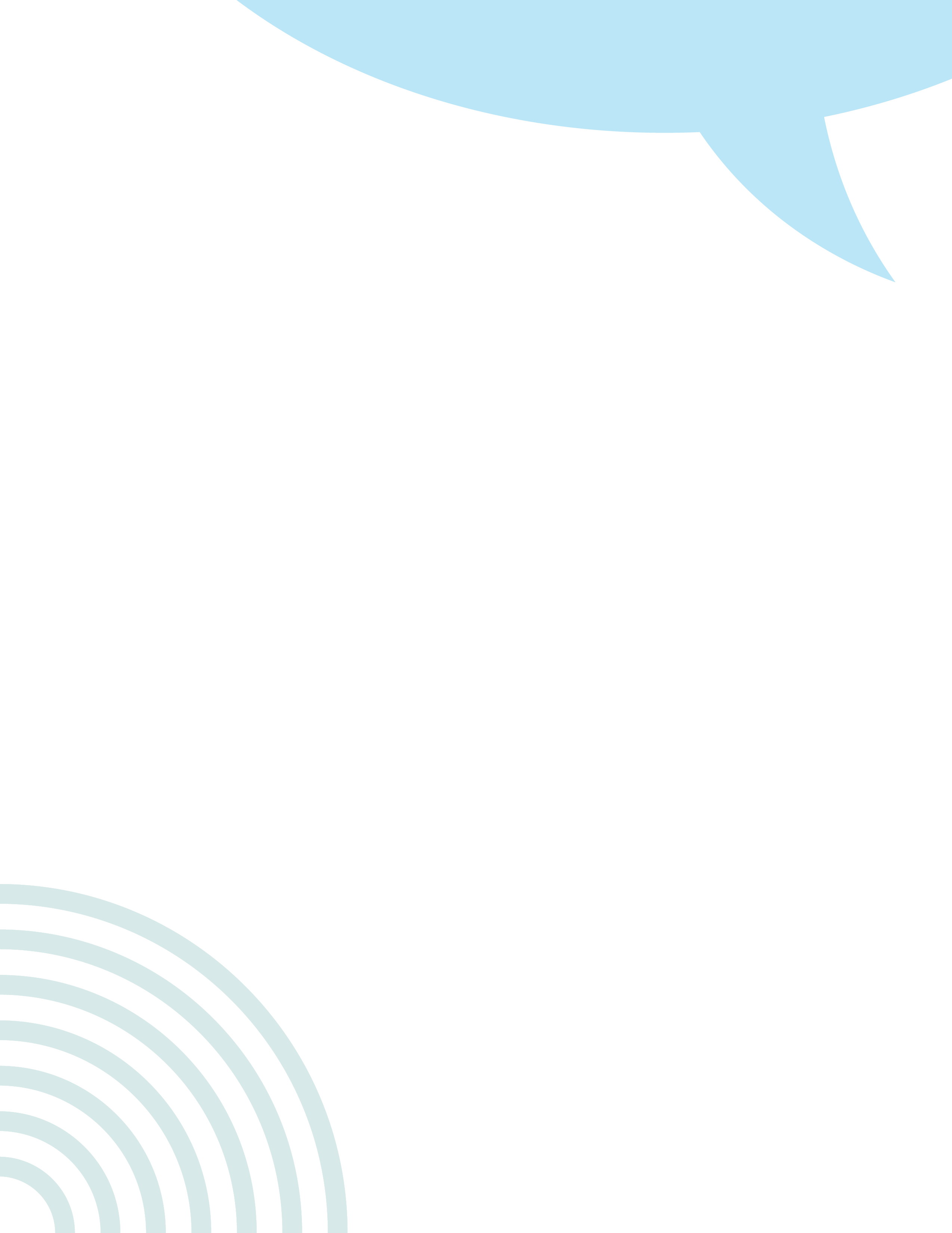 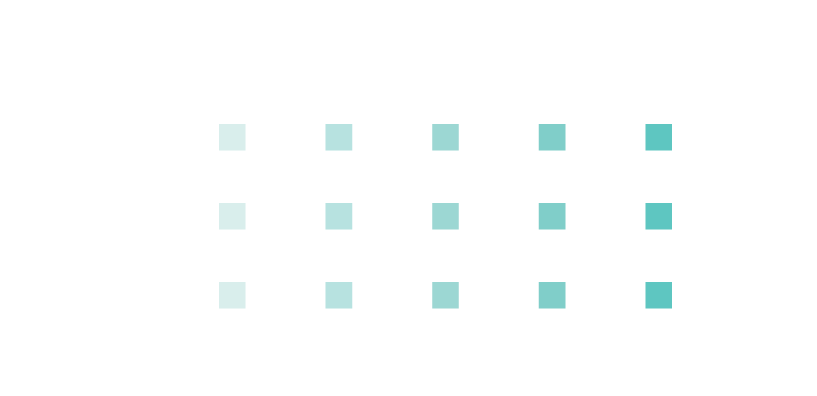 
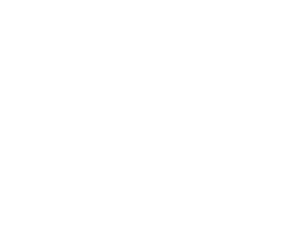 
Savings Accounts
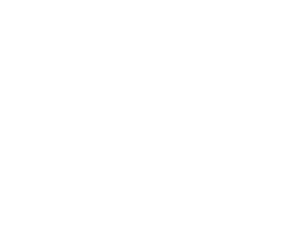 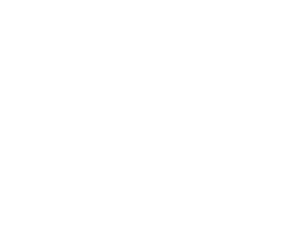 Consumer Skills

Checking Accounts
How can a savings account be beneficial? 
What is a Certificate of Deposit (CD) and how might it help me reach my savings goals?
Why might a Money Market Account (MMA) be a better choice for me to save and grow my money if I need to be able to easily access it?
How does social media impact your spending? Where does it happen the most?
When might you use cash instead of a credit card?
Why is it important to “shop around” when making a purchase?
What is one key benefit of using a checking account rather than carrying cash?
How did people balance and manage their checking accounts before banking apps?
How can banking apps help you better manage your finances?
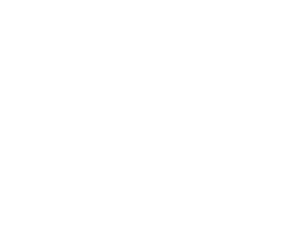 
Credit & Debt Basics
What is a loan? What are some examples of when you might need to consider a loan?
What should I look for when comparing credit cards?
What are some strategies I can consider when managing debt?
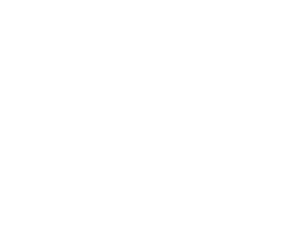 
Education & Financial Aid
What is the difference between a federal student loan and a private loan?
Where can I look for information about school scholarships?
When does the Free Application for Federal Student Aid (FASFA) application need to be submitted?
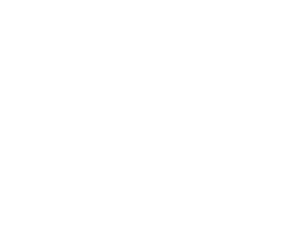 
Education ROI
What are some key considerations when contemplating higher education?
How do jobs and careers that require degrees or certificates differ from jobs that require little or no training?
How does a positive return on investment for education happen?
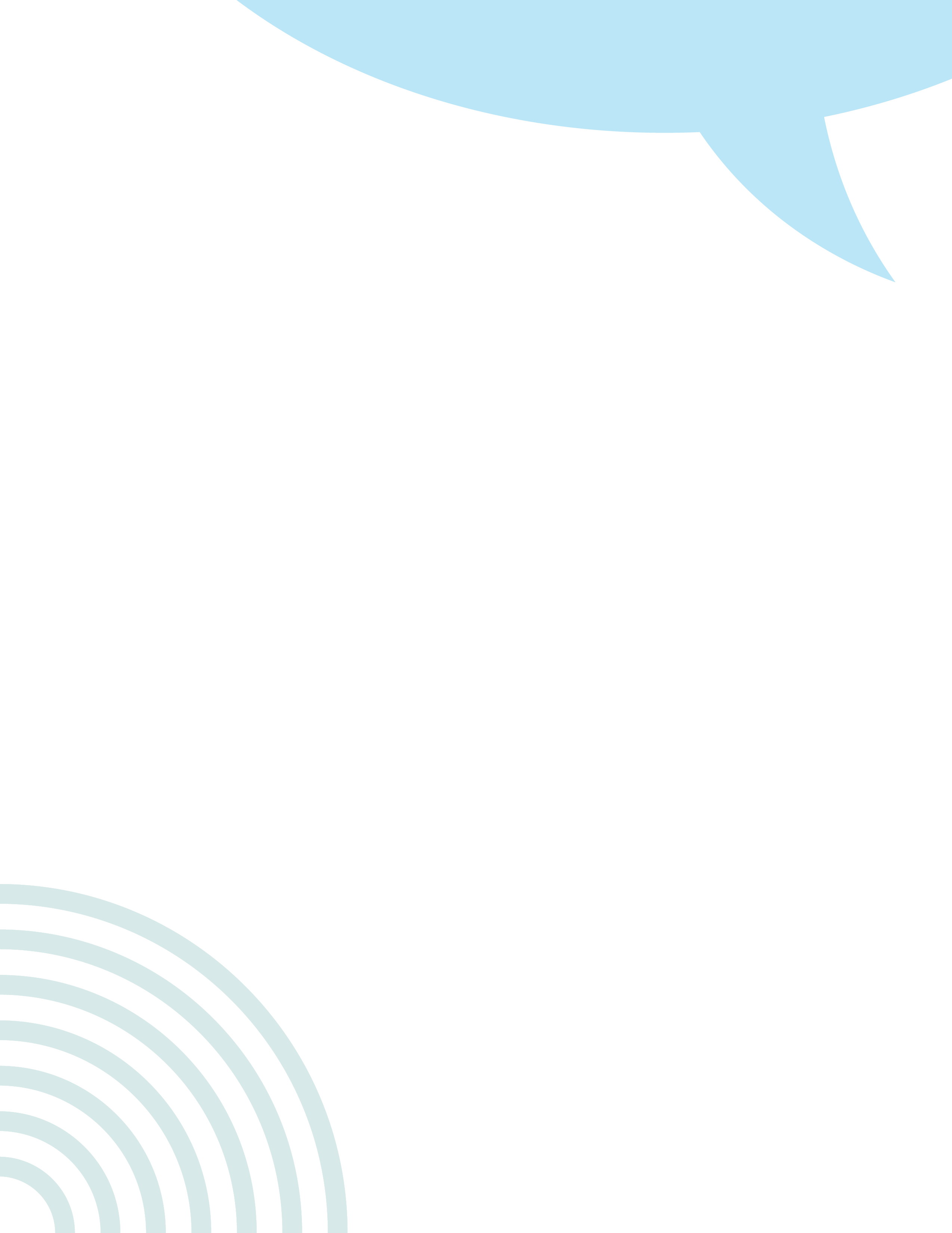 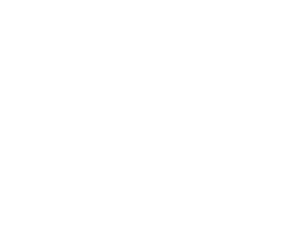 
Smart Money Habits
Partner Logo
Why is it important to set savings goals?
How do you keep track of the money we spend?
Why should I consider setting up an emergency savings fund?
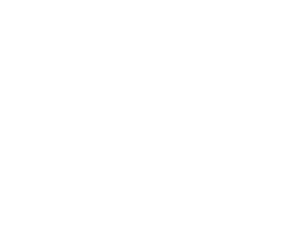 
Exploring Job & Careers
What are examples of workplace benefits and how can they impact your financial and personal well-being?
What is the gig economy?
How might I consider what type of career is right for me?
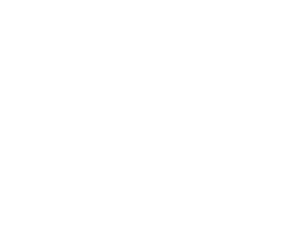 
Budgeting
How can setting up a budget be helpful?
What does “pay yourself first” mean?
What are some of your short and long-term financial goals?
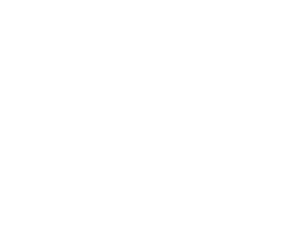 
Insurance Basics
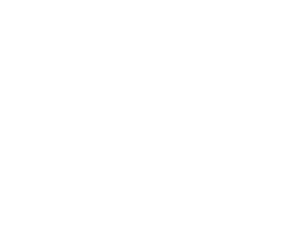 What is the main purpose of having insurance?
What is a deductible? What is a premium? How do they work?
What are some factors an insurance company may consider when determining your rate for auto insurance?

Beginning Employment
What is a 401(k)? How does it work?
Why do you have to fill out a W-4 when you start a new job? Why Is it important to fill it out correctly?
Why is it important to start saving early for retirement?
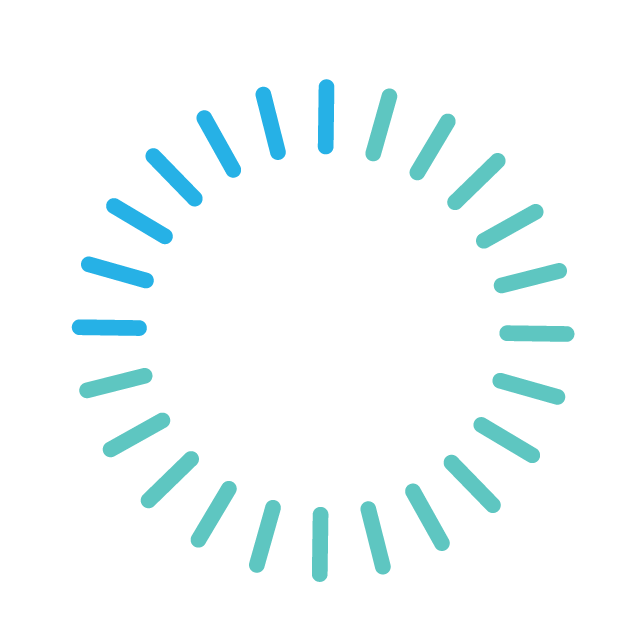 Access our FREE [Program Name] online tool that offers interactive modules on budgeting, investing, credit, and more. Dive into practical scenarios, quizzes, and personalized recommendations and start your journey toward financial empowerment today!
At [Sponsor Name], our commitment lies in helping families establish a secure financial future. Alongside our free financial literacy curriculum for schools, we also provide an adult curriculum at no cost to the communities we serve.
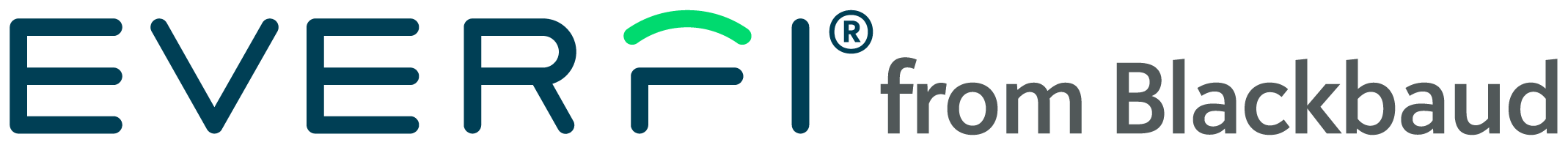